Phylum Cnidaria
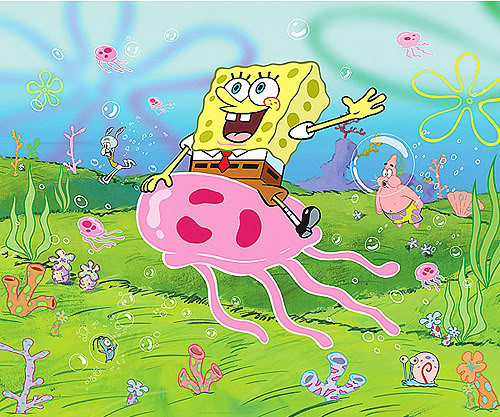 General Characteristics
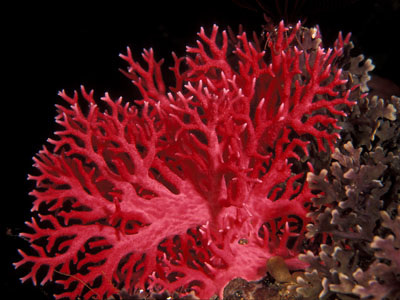 ________________________________________________________________________________________________________________________________________________________________________________________________________________________________________________________________________
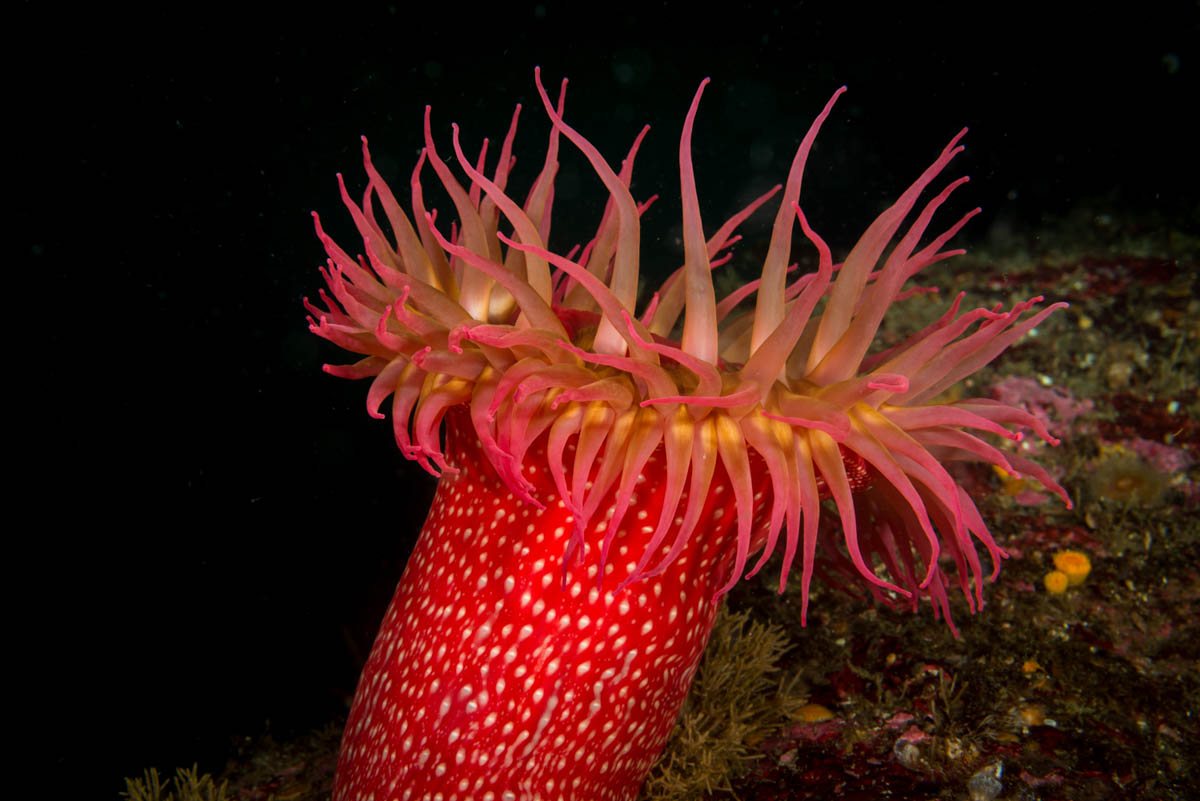 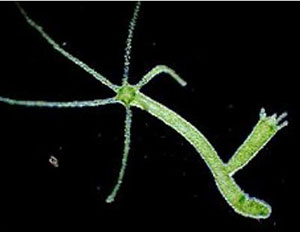 Two body plans
Polyp:







______________
______________
______________
Medusa







_______________
_______________
_______________
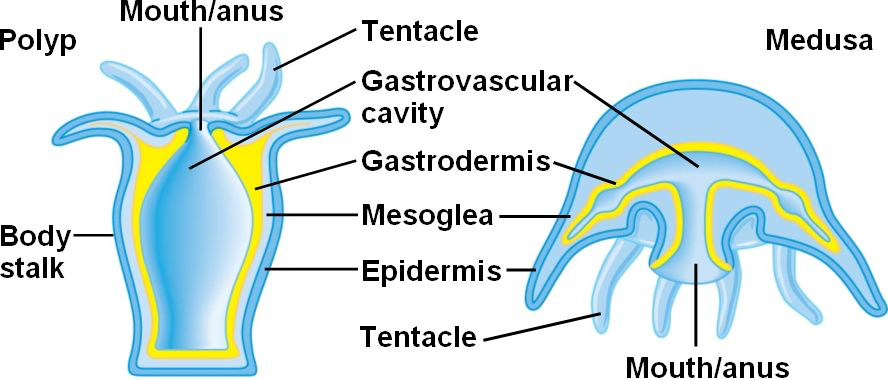 Cnidocytes – ouch!
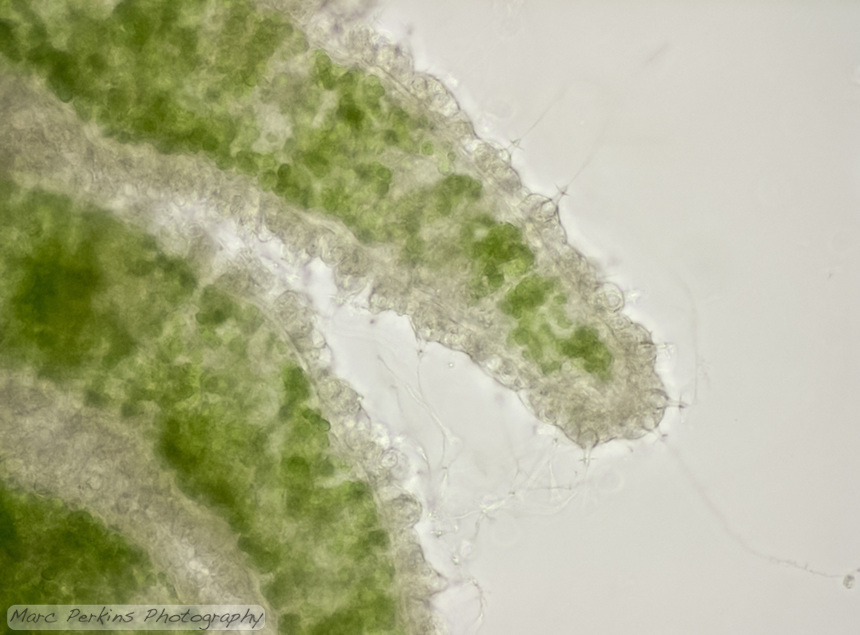 ______________________________________
______________________________________
______________________________________
______________________________________
______________________________________
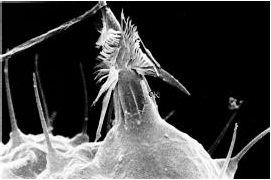 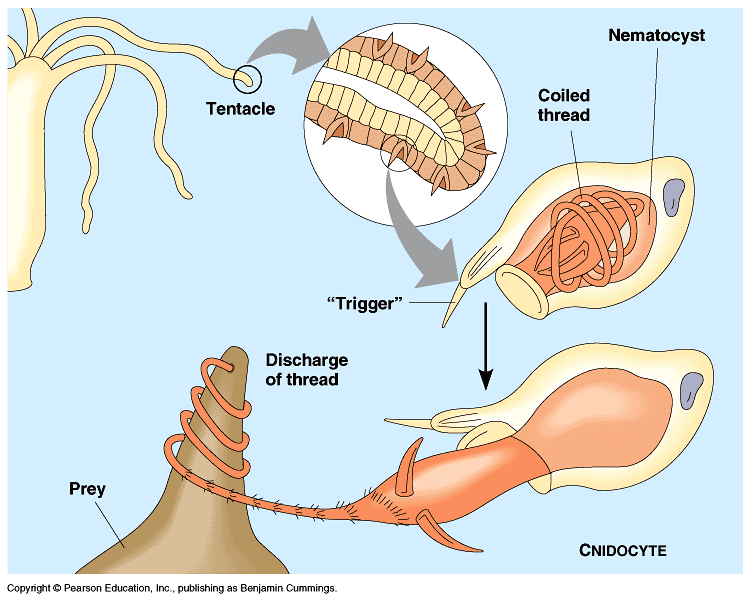 Digestive System
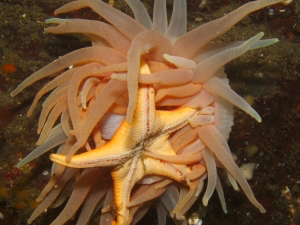 ______________– Mouth and anus
Food grabbed by _________ and moved to ___________
Food enters mouth into _______________________
Food digested and remains defecated through _______
_______________________while digesting
Respiratory “System”
_____________ of __________ in cells and _____________________out of cells since it’s always ________________________with thin _______________
Nervous System
___________________________to allow polyp to open and close and medusa to __________ and swim
________________– can’t think – but have a ______________which allows them coordinate
Ciculatory “System”
__________________________________
________________fluid filled layer allows for nutrients and wastes to be exchanged at different parts of the body.
Reproductive System
Sexual- ______________ fertilization – egg and sperm released in water where fertilization occurs
                - ________fertilization – sperm travels to 	    	female and fertilizes the egg ________
Asexual – various ways – __________________
Moon Jelly Life cycle
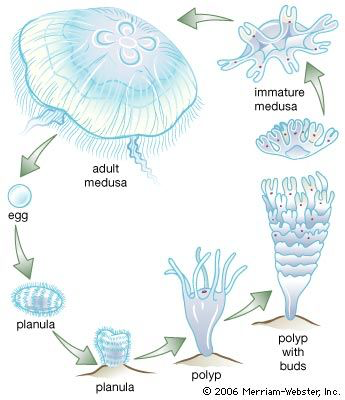 Coral
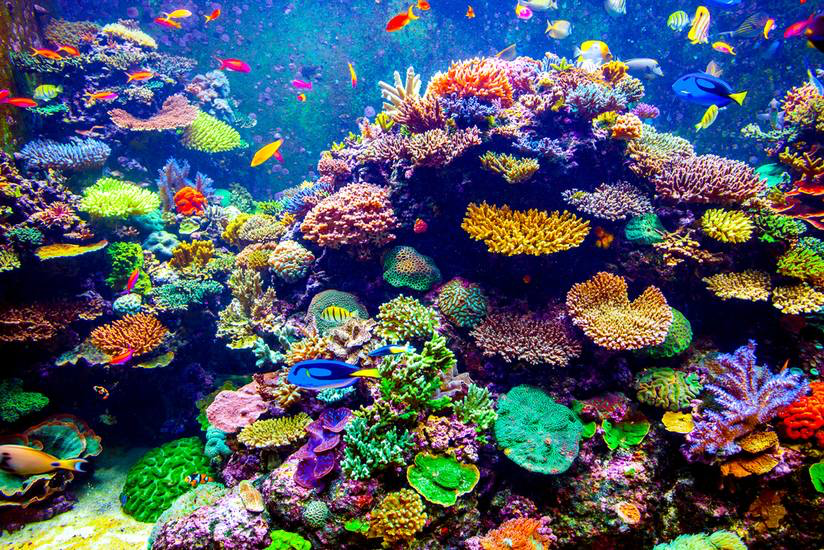 _____________________ between _________ and _________– polyp provides __________, algae provides ___________(sugars)
Coral needs _________ so only found in __________
Polyp grows Calcium Carbonate (CaCO3) base as it grows on top